Правописание приставок
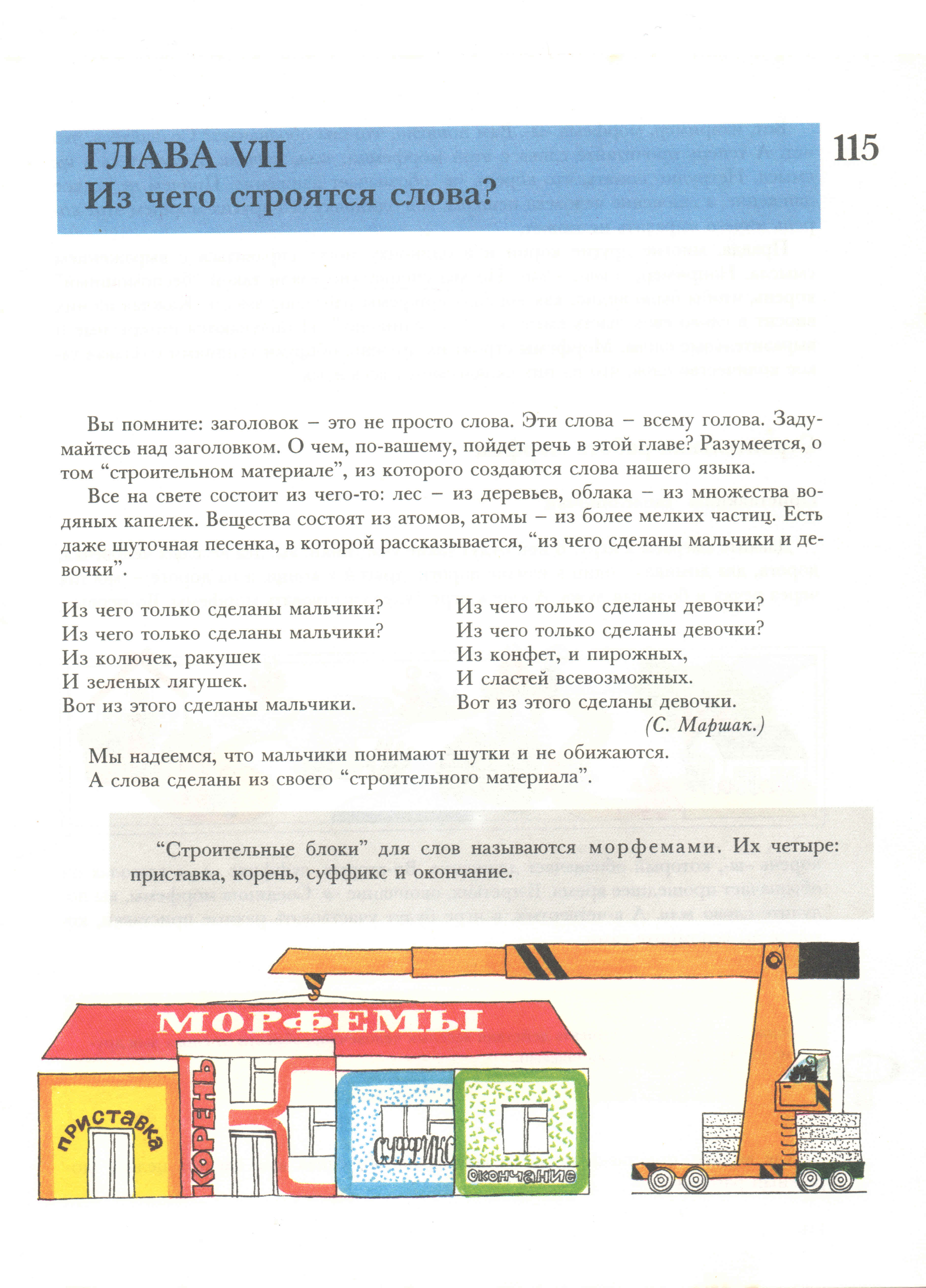 поиграем
Давай подумаем!
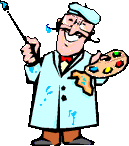 От ( ложил) дела ( без)дельник
     ( Со) среды ( на) понедельник.
 2) Я правило бубня (под) нос,
     В альбоме рисовал (под) нос.
3) Я (у)чуяла, что он (ко)мне плохо относится.
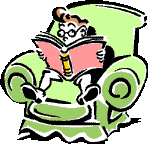 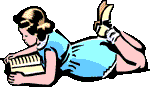 Найди слова с приставками
В третий раз - закинул он невод.  
Пришёл невод с одною рыбкой,
С непростою рыбкой, - золотою.
Удивился старик, испугался.
Вот неделя, другая проходит.
Ещё пуще старуха вздурилась;
Опять к рыбке старика посылает.
Физкультминутка
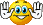 Пальцы в парту упираем.
Потихоньку нажимаем.
Если мы сильней нажмём
Дырку в парте мы проткнём.
     « Я сильней наверняка!»-
Молвит правая рука.
     « Почему же! Вот и нет!» –
Спорит левая в ответ.
Если знаешь части слова, то напишешь их толково
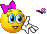 едет






                  вы     от     за     при     у     до     в     пере     с








                                            несёт
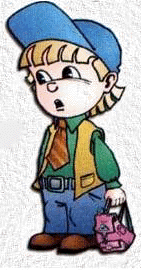 «В приставках таится разнообразие смысла» К. Паустовский
Вдруг лес  …гудел, всё в нём  …шипело.
По лесу  …бежала позёмка. Ветер  …летел,
деревья  …качались. С еловых лап  …летели сугробики. Снег  …сыпал, …вился. Началась пурга. Она продолжалась день и ночь. Весь лес  …лепила снегом.
отдыхаем
Милым детям нужно …встать,
  Руки медленно …нять.
Пальцы …жать, потом …жать,
  Так секунду …стоять.
Руки плавно …пустить.
  Ещё разок всё повторить.
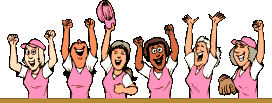 Тест №1
Часть слова, без которой слово не может существовать: д) суффикс; з) корень; о) окончание
2. Родственные слова – это: у) слова, которые сходны по смыслу; н) слова, которые сходны по смыслу и имеют общую часть
3. Окончание служит для образования новых слов?
а) нет; е) да
4) Суффикс служит для связи слов в предложении?
м) да; т) нет
5) Корень – это: о) общая часть родственных слов;
и) общая часть слов
6) Разбор слова по составу надо начинать с :
с) корня;
 п) приставки;
 к) окончания
7) Приставка служит для образования новых слов?
и) да;
 н) нет
Если вы ответили на вопросы верно, то вы:
           знатоки!
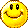 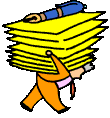 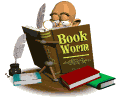 Если знаешь части слова, то напишешь их толково!
на                           за                с                      вы


                             п и с а т ь

при                     до             о                   пере
Найди орфограммы
За ночь сильно похолодало утро настало морозное на окнах появились удивительные узоры они были похожи на ледяной сад со сказочными цветами
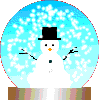 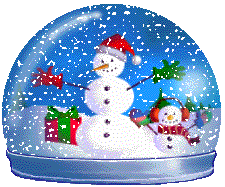 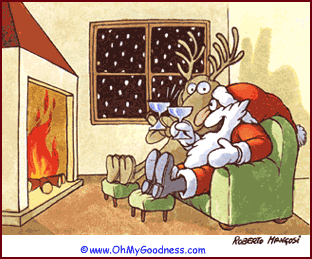 Работа в парах
ответы
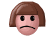 заготовка
рассада
покраска
 заморозки     

поход
пословица
бессмертный
зоренька
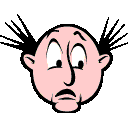 Приставка или нет?
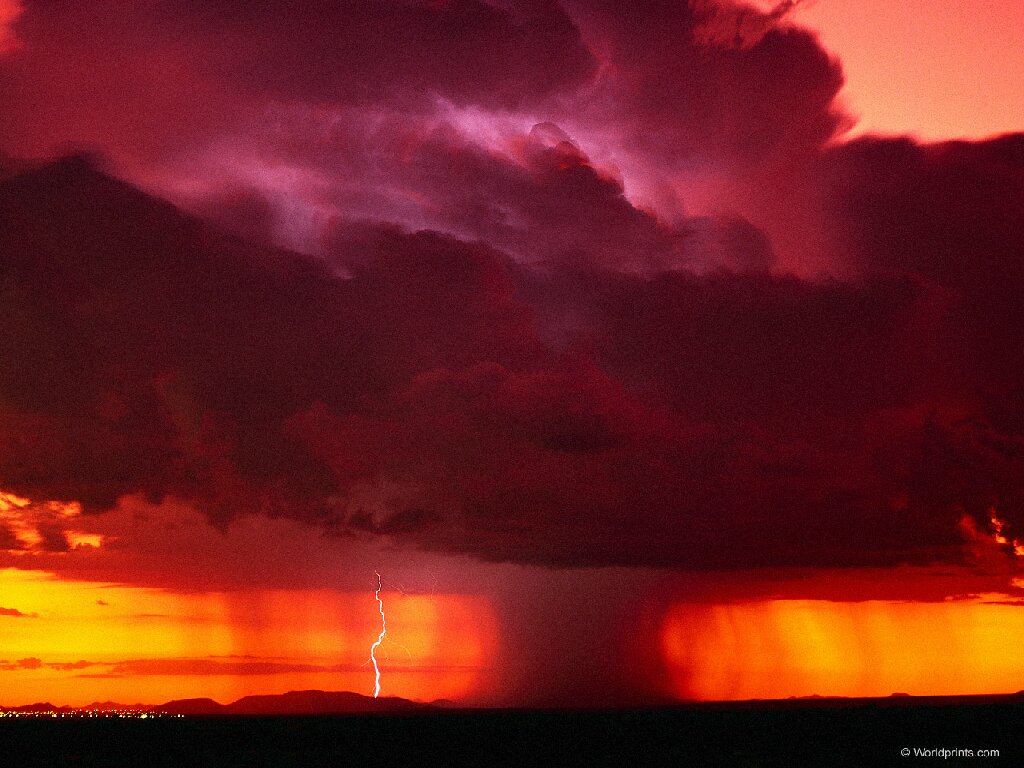 засмеялся        закон
зарево               заработал
запах                  зануда
загибать            зайчонок
запрятать          заявление
замок                заморский
забег                  забава
забарабанил
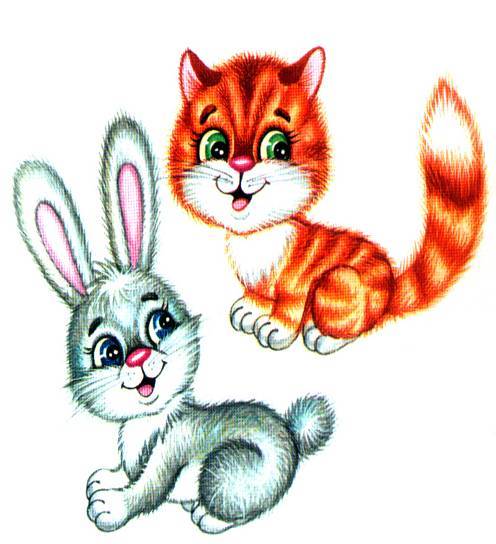 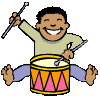 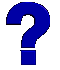 Спор букв
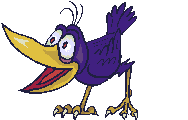 з – с
бе…мерно
и…пользовать
во…поминание
ра…жигать
бе…ценный
бе…шумный
в…бираться
ра…топить
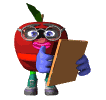 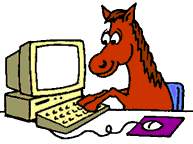 выводы
Приставка – часть слова, стоит перед …  .
Приставка – значимая часть слова, которая служит для …  .
Приставка – часть слова и пишется …  .
Предлог – часть речи. Предлоги пишутся … со словами. Их будем отличать.

«( Про) плясали ( по) снегам снежные метели.
Снегири снеговикам песню (про) свистели.»